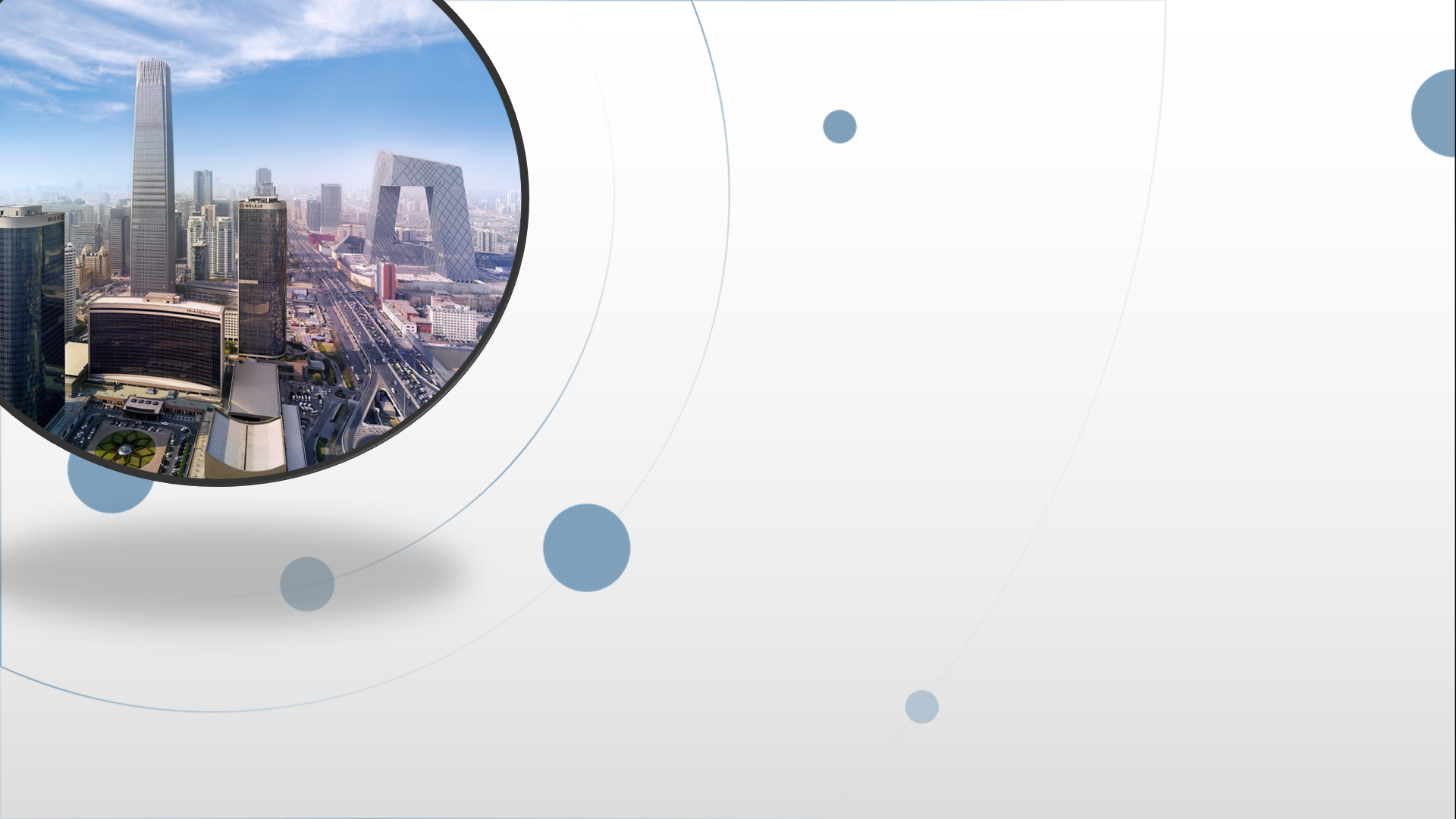 朝阳区线上课堂·高三政治
为人民服务的政府
北京市日坛中学    张威
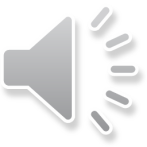 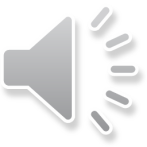 1.政府基本职能
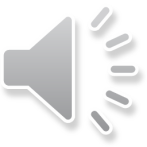 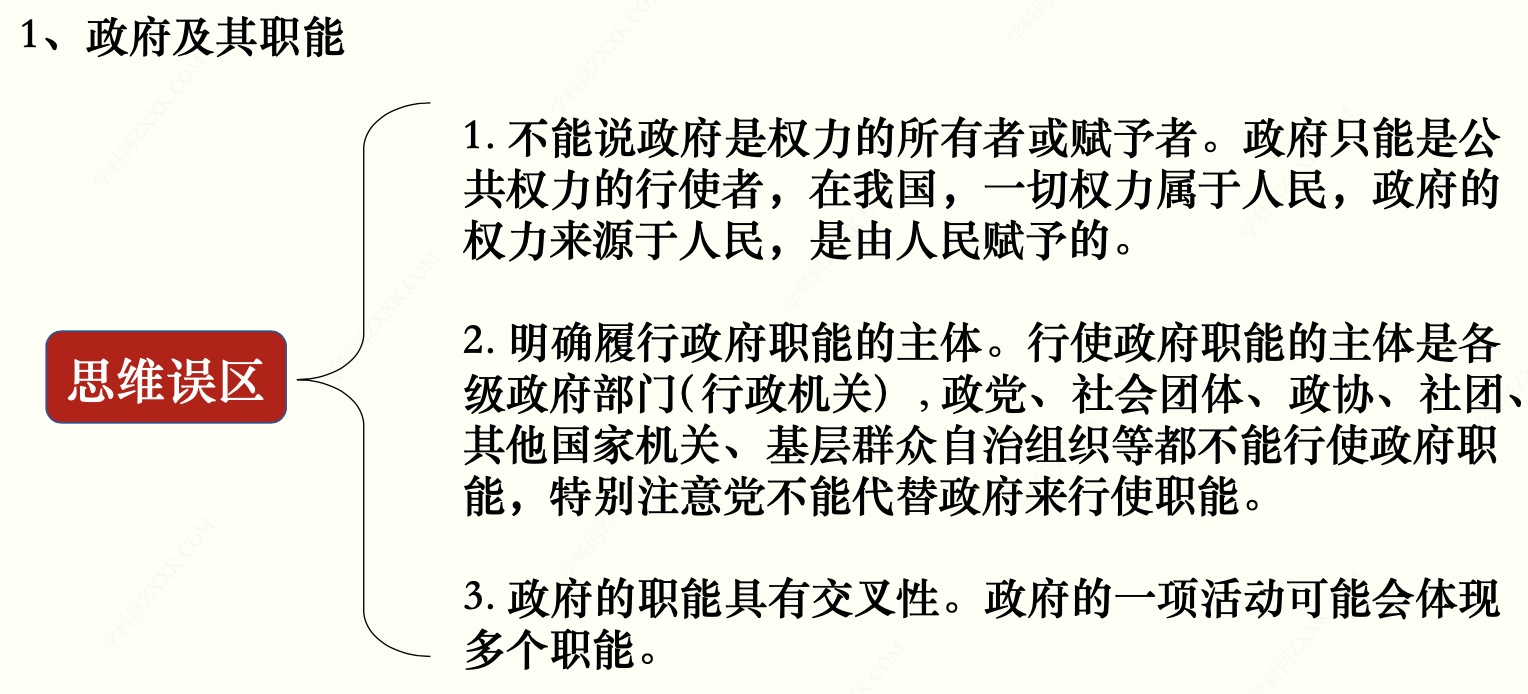 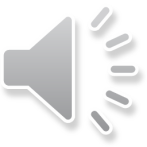 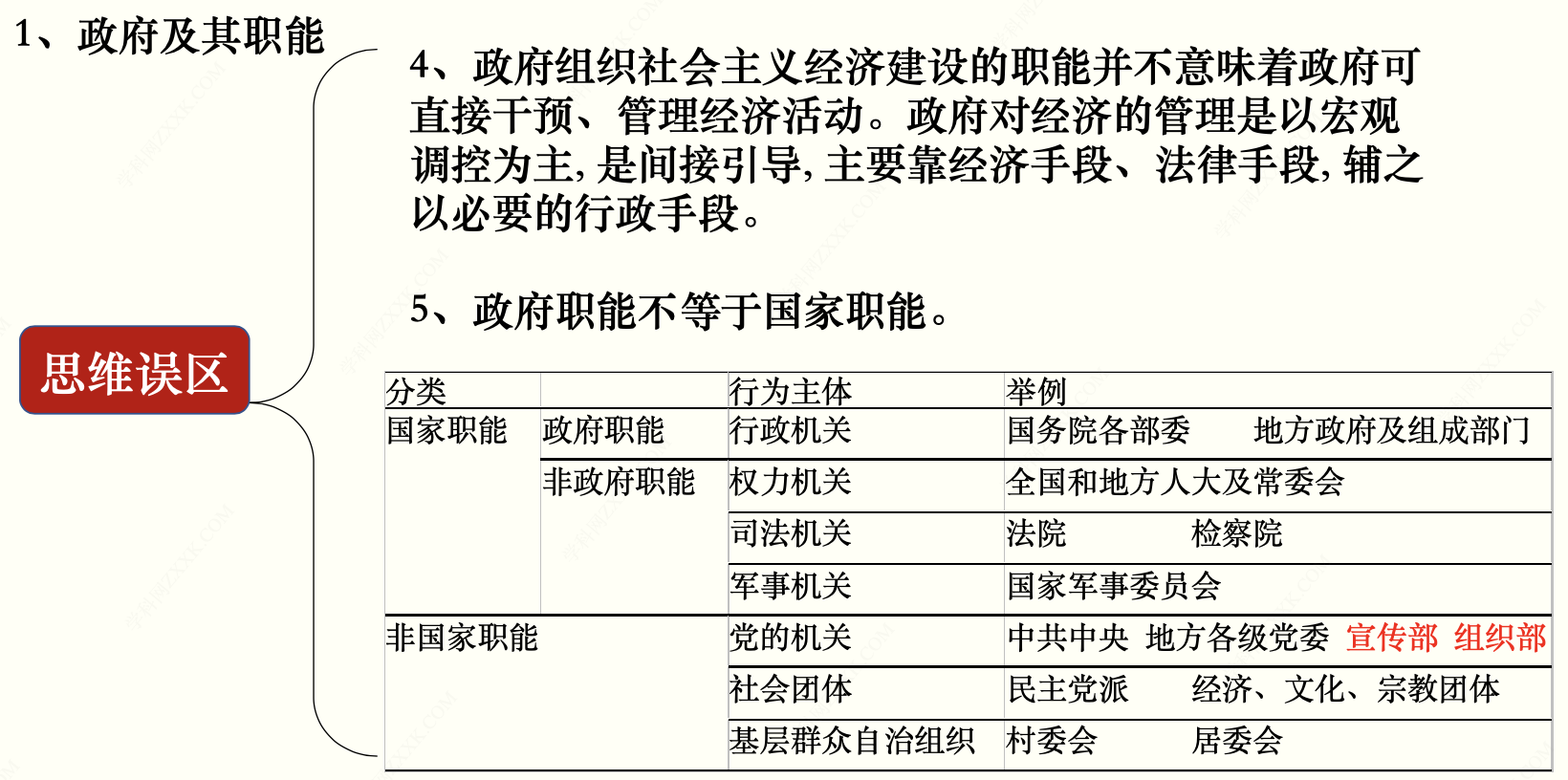 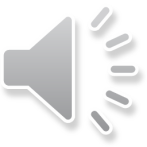 2.政府对人民负责的具体要求
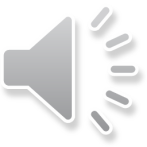 3.依法行政方式
①科学决策就是要求决策内容符合规律，符合中国的实际，具有切实可行性，就是要求决策的内容符合公平与效率。
②民主决策就是要求在程序上广泛征求意见，在内容上反映人民的根本利益。
③依法决策就是要求决策的内容符合法律规定与要求，不得与法律不一致，更不得与法律相抵触；同时要求决策的过程符合法定程序。
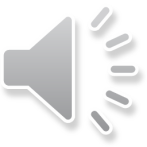 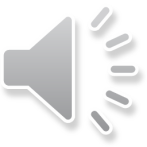 1、
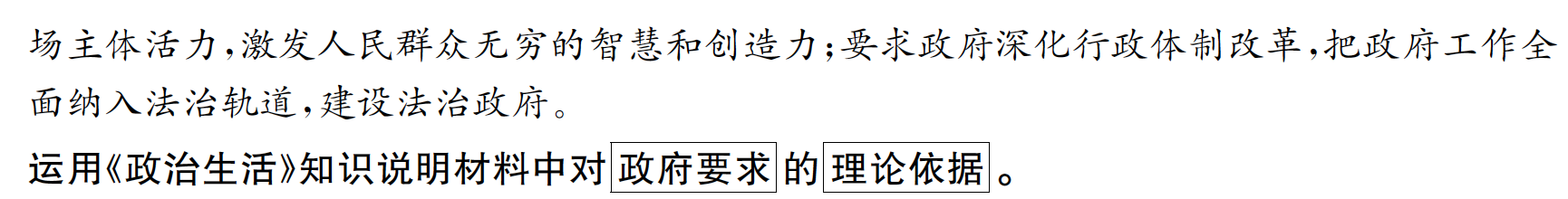 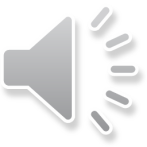 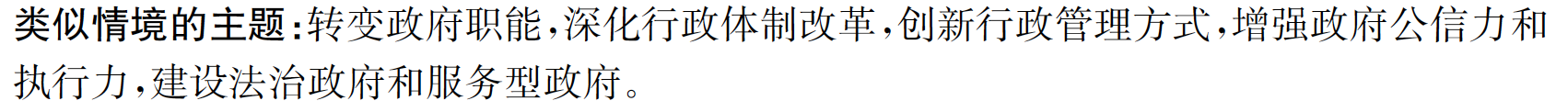 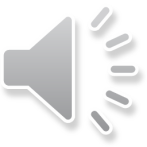 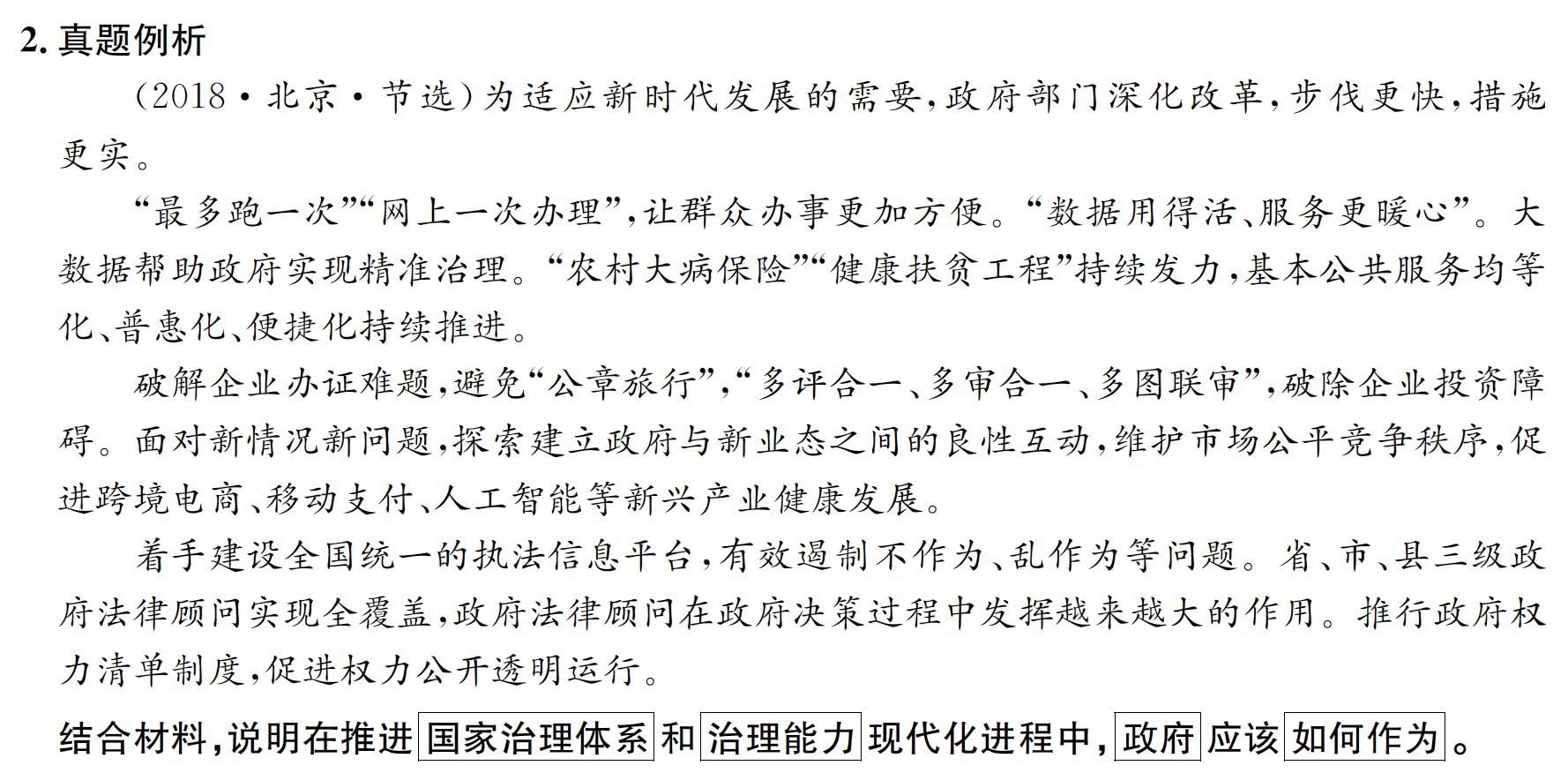 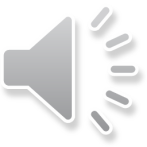 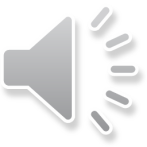 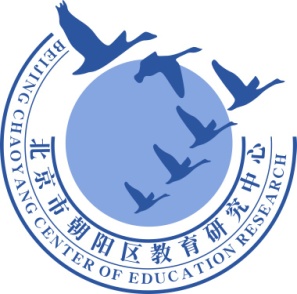 谢谢您的观看
北京市朝阳区教育研究中心  制作
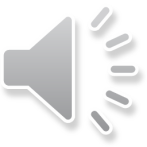